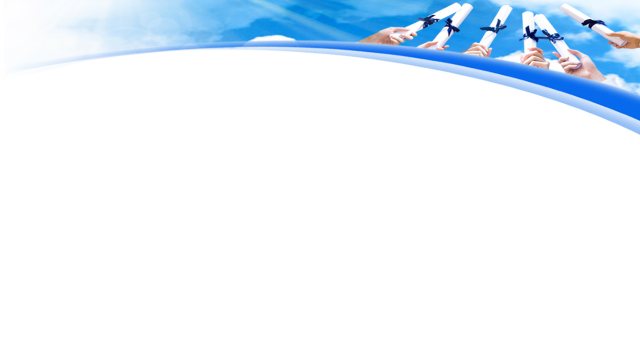 Chers bacheliers
Félicitations pour votre réussite au Bac 2024
Bienvenue à la communauté universitaire
Dans cette présentation nous allons vous expliquer 
la procédure d’inscription Bac 2024
Chers bacheliers
Avant d’entamer la procédure d’inscription avec ses différentes étapes
et afin d’assurer le meilleur choix possible
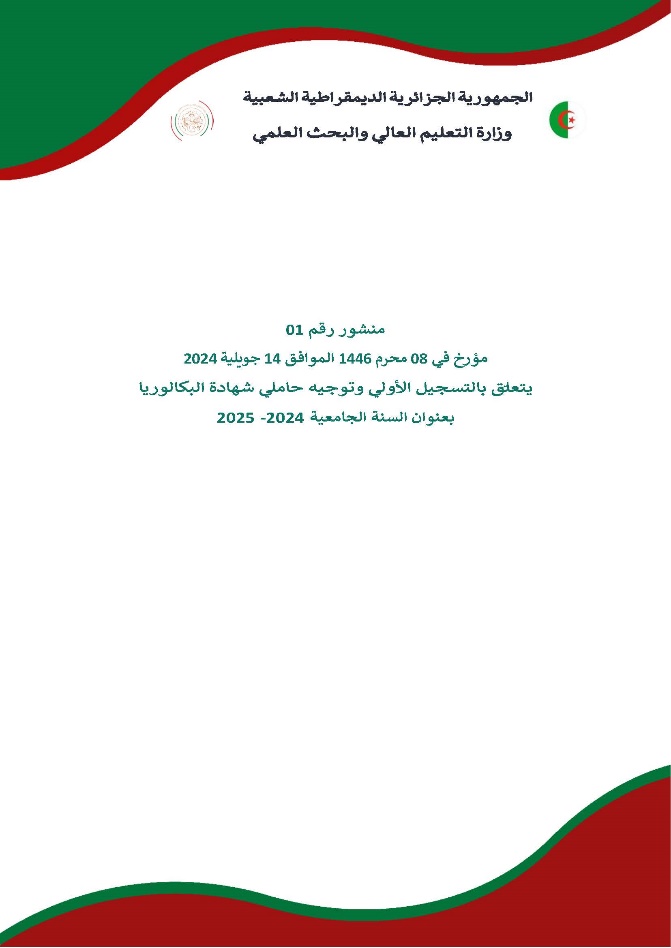 Vous devez d’abord
A/ Télécharger la circulaire d’inscription BAC 2024  sur les sites suivants :  https://bac2024.mesrs.dz/  et  http://www.univ-bejaia.dz/formation/
B/Lire attentivement la circulaire d’inscription BAC 2024 qui va vous permettre de prendre connaissance essentiellement de :
La procédure et le calendrier des inscriptions pour le Bac 2024 ;
Toutes les conditions d’accès  aux filières et domaines de formation ;
La liste complète des offres de formation dispensées à travers tous les établissements de l’enseignement supérieur au niveau national .
C/ Nous vous invitons à effectuer une visite virtuelle de l’université de Béjaia du 16 au 23 juillet 2024 à travers ce lien : http://univ-bejaia.dz/portes_ouvertes/
PROCÉDURE D’INSCRIPTION BAC 2024
Période 03
23 au 27 juillet
Entretiens pour les
         bacheliers affectés aux ENS
05
01
Préinscriptions en ligne
07 au 09 août
06
Réorientation des bacheliers n’ayant
          obtenus aucun de leurs choix
       ( Recours)
28 au 30 juillet
22 au 24 juillet
Confirmation 
     des Préinscriptions
02
Période 01
12 août
Résultats des nouvelles
                affectations
07
06 août
22 au 24 juillet
03
Proclamation des Résultats
       des affectations
14 au 15 août
Inscriptions définitives en ligne
          pour  bacheliers orientés 
          lors de la 2ème phase
08
Période 02
Période 04
04
09
10 au 15 août
05 au 10 août
In    Inscriptions définitives en ligne
Tr    Traitement des cas particuliers
23 au 27 juillet
Préinscriptions
Procédure d’inscription 
Bac 2024
En utilisant le numéro et Le code du baccalauréat mentionnés sur le relevé de notes, le bachelier doit accéder au site www.orientation.esi.dz pour remplir une fiche de vœux. Il doit y faire figurer, par ordre de préférence, six (06) choix au minimum  et dix (10) choix au maximum les filières et/ou les domaines de formation dans lesquels il souhaite s’inscrire.
1
Important :  Le bachelier doit mentionner dans sa  fiche de vœux au moins (2) deux formations licence à recrutement local ou régional.
28 au 30 juillet
Confirmation  des Préinscriptions
Le bachelier doit confirmer ses choix en ligne au plus tard le 30 juillet. Néanmoins une deuxième chance lui sera offerte la même période,  pour modifier sa fiche de vœux s’il le souhaite.
2
Important :  Une fois la confirmation est effectuée ,le bachelier doit imprimer sa fiche de vœux. .
23 au 27 juillet
Préinscriptions
Procédure d’inscription 
Bac 2024
En utilisant le numéro et Le code du baccalauréat mentionnés sur le relevé de notes, le bachelier doit accéder au site www.orientation.esi.dz pour remplir une fiche de vœux. Il doit y faire figurer, par ordre de préférence, six (06) choix au minimum  et dix (10) choix au maximum les filières et/ou les domaines de formation dans lesquels il souhaite s’inscrire.
1
Important :  Le bachelier doit mentionner dans sa  fiche de vœux au moins (2) deux formations licence à recrutement local ou régional.
28 au 30 juillet
Confirmation  des Préinscriptions
Le bachelier doit confirmer ses choix en ligne au plus tard le 30 juillet. Néanmoins une deuxième chance lui sera offerte la même période,  pour modifier sa fiche de vœux s’il le souhaite.
2
Important :  Une fois la confirmation est effectuée ,le bachelier doit imprimer sa fiche de vœux. .
06 août
Résultats des affectations
En consultant le site www.orientation.esi.dz le 06 août  au soir, le bachelier prendra connaissance de son affectation.
Important :  Le bachelier doit imprimer son attestation d’affectation.
3
06 août
Résultats des affectations
En consultant le site www.orientation.esi.dz le 06 août au soir, le bachelier prendra connaissance de son affectation.
Important :  Le bachelier doit imprimer son attestation d’affectation.
3
10 au 15 août
Inscriptions définitives en ligne
Les inscriptions définitives auront lieu du 10 au 15 août pour les bacheliers ayant connu leurs affectations. Ils se font comme suit :
01/Accédez au site https://progres.mesrs.dz/webetu/ du 10 au 15 août selon la date du rendez-vous mentionnée dans l’attestation d’affectation en utilisant le numéro d’inscription et le code personnel mentionnés sur le relevé de notes du bac .
4
02/Payement des frais d’inscriptions par la carte Edahabia : En utilisant la carte Edahabia (toute carte Edahabia est acceptée), le bachelier peut payer les frais d’inscription directement en ligne et imprimer le reçu de paiement des droits d’inscription.
Important :
Le bachelier est considéré inscrit dès le paiement des frais d’inscription en ligne.
10 au 15 août
Inscriptions définitives en ligne
Les inscriptions définitives auront lieu du 10 au 15 août pour les bacheliers ayant connu leurs affectations. Ils se font comme suit :
01/Accédez au site https://progres.mesrs.dz/webetu/ du 10 au 15 août selon la date du rendez-vous mentionnée dans l’attestation d’affectation en utilisant le numéro d’inscription et le code personnel mentionnés sur le relevé de notes du bac .
4
02/Payement des frais d’inscriptions par la carte Edahabia : En utilisant la carte Edahabia (toute carte Edahabia est acceptée), le bachelier peut payer les frais d’inscription directement en ligne et imprimer le reçu de paiement des droits d’inscription.
Important :
Le bachelier est considéré inscrit dès le paiement des frais d’inscription en ligne.
Entretiens des bacheliers affectés aux ENS
Le bachelier orienté à une École Nationale Supérieure (ENS) doit se présenter à son établissement selon le rendez-vous fixé sur l’attestation d’affectation pour passer un entretien devant un jury.
5
-Dans le cas où le bachelier n’est pas retenu, il sera réorienté automatiquement vers son choix suivant, non soumis à un entretien, pour lequel il satisfait aux conditions d’accès.
Important: 
Les bacheliers orientés à l’université de Béjaia vers la filière J00LAL01 «STAPS» (Sport) doivent télécharger sur le site : www.univ-bejaia.dz/formation le formulaire du certificat médical d’aptitude.
Entretiens des bacheliers affectés aux ENS
Le bachelier orienté à une École Nationale Supérieure (ENS) doit se présenter à son établissement selon le rendez-vous fixé sur l’attestation d’affectation pour passer un entretien devant un jury.
5
-Dans le cas où le bachelier n’est pas retenu, il sera réorienté automatiquement vers son choix suivant, non soumis à un entretien, pour lequel il satisfait aux conditions d’accès.
Important: 
Les bacheliers orientés à l’université de Béjaia vers la filière J00LAL01 «STAPS» (Sport) doivent télécharger sur le site : www.univ-bejaia.dz/formation le formulaire du certificat médical d’aptitude.
07 au 09 août
Réorientation des bacheliers n’ayant obtenu
aucun de leurs choix (recours)
Dans le cas où aucun des choix exprimés dans la fiche de vœux n’est satisfait, il est proposé au concerné une deuxième opération de préinscription sur le site :  www.orientation.esi.dz, où il doit remplir une nouvelle fiche de vœux.
6
12 août
Résultats des nouvelles affectations
7
En consultant le site www.orientation.esi.dz, les bacheliers ayant demandé une réorientation (recours) prendront connaissance de leurs nouvelles affectations définitives le 12 août au soir.
07 au 09 août
Réorientation des bacheliers n’ayant obtenu
aucun de leurs choix (recours)
Dans le cas où aucun des choix exprimés dans la fiche de vœux n’est satisfait, il est proposé au concerné une deuxième opération de préinscription sur le site :  www.orientation.esi.dz, où il doit remplir une nouvelle fiche de vœux.
6
12 août
Résultats des nouvelles affectations
7
En consultant le site www.orientation.esi.dz, les bacheliers ayant demandé une réorientation (recours) prendront connaissance de leurs nouvelles affectations définitives le 12 août au soir.
14 au 15 août
Inscriptions définitives  en ligne pour les bacheliers orientés lors de la 2ème phase
Afin d’effectuer leurs inscriptions définitives, les bacheliers orientés lors de la 2ème phase (recours, réorientés) doivent se connecter au site https://progres.mesrs.dz/webetu/ du 14 au 15 août, selon la date du rendez-vous mentionnée dans l’attestation d’affectation suivant les modes expliqués à l’étape 04.
8
Important:
Le bachelier est considéré inscrit dès le paiement des frais d’inscription en ligne.
14 au 15 août
Inscriptions définitives  en ligne pour les bacheliers orientés lors de la 2ème phase
Afin d’effectuer leurs inscriptions définitives, les bacheliers orientés lors de la 2ème phase (recours, réorientés) doivent se connecter au site https://progres.mesrs.dz/webetu/ du 14 au 15 août, selon la date du rendez-vous mentionnée dans l’attestation d’affectation suivant les modes expliqués à l’étape 04.
8
Important:
Le bachelier est considéré inscrit dès le paiement des frais d’inscription en ligne.
18 au 26 août
Traitement des cas particuliers
- Dépôt des demandes du 18 au 21 août
- Proclamation des résultat et inscriptions définitives des concernés du 25 au 26 août
Important: une circulaire additive complétant et définissant tous les cas particuliers sera
publiée par le ministère de l’enseignement supérieur, outre que ces derniers seront l’objet d’un
affichage sur le site : www.univ-bejaia.dz/formation
9
18 au 26 août
Traitement des cas particuliers
- Dépôt des demandes du 18 au 21 août
- Proclamation des résultat et inscriptions définitives des concernés du 25 au 26 août
Important: une circulaire additive complétant et définissant tous les cas particuliers sera
publiée par le ministère de l’enseignement supérieur, outre que ces derniers seront l’objet d’un
affichage sur le site : www.univ-bejaia.dz/formation
9